ФІЗИКА
Практичне заняття
Методи розрахунку електричних кіл
Методи розрахунку електричних кіл
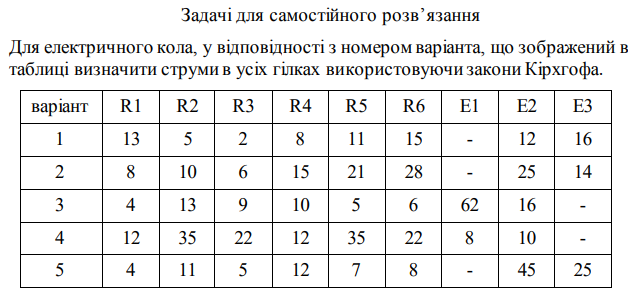 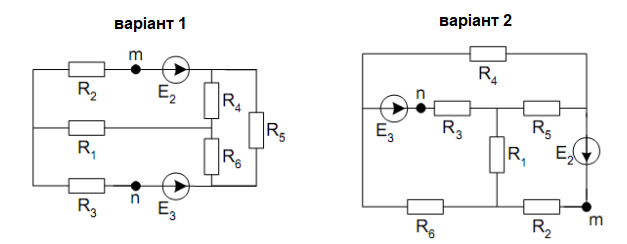 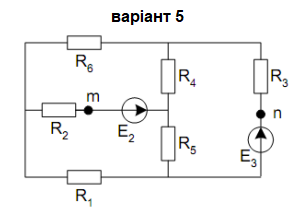 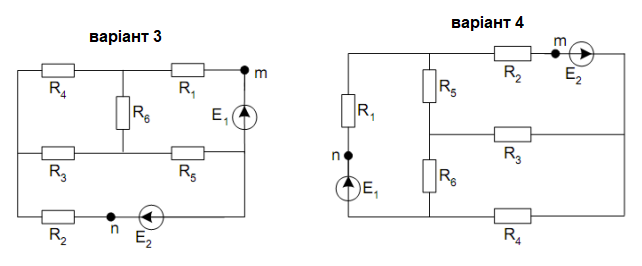 Методи розрахунку електричних кіл
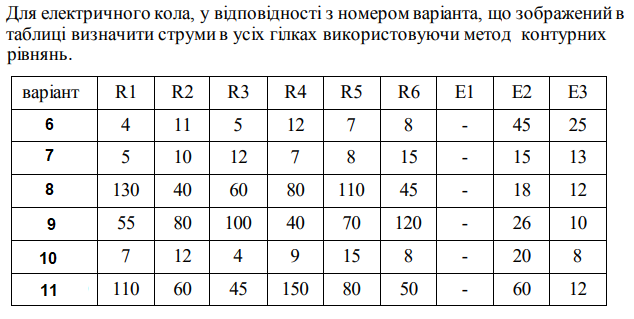 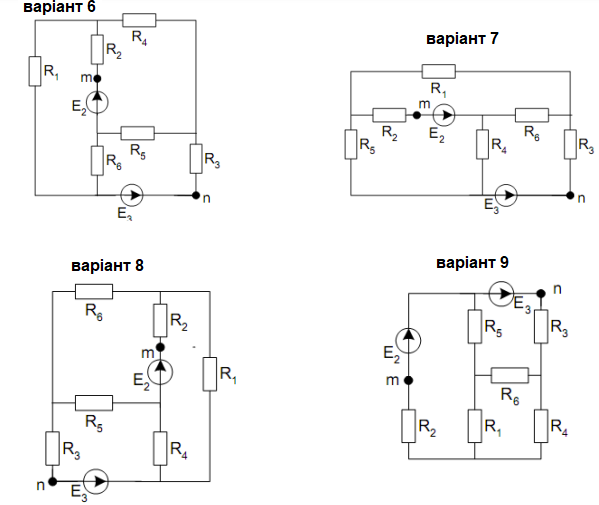 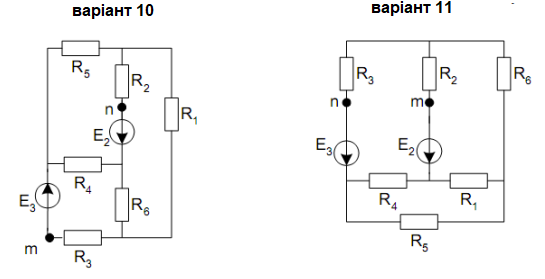